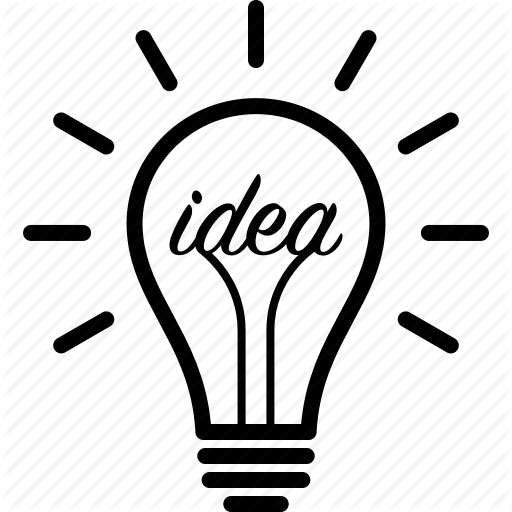 Chapter 03

Entrepreneurship, Franchising, and Small Business
Md Kamruzzaman Didar
Sr. Lecturer, DBA
Chapter Includes
Entrepreneurship
Franchising
Small Business
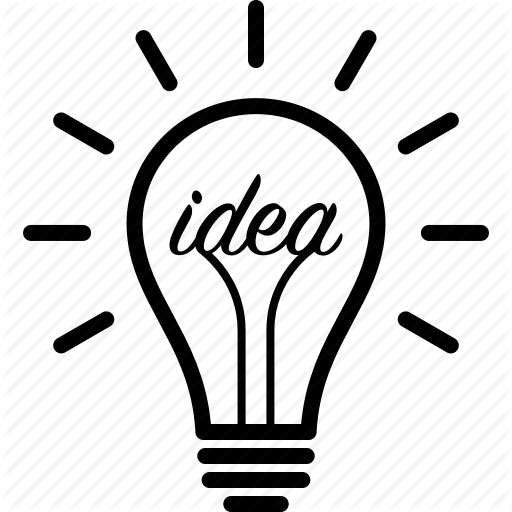 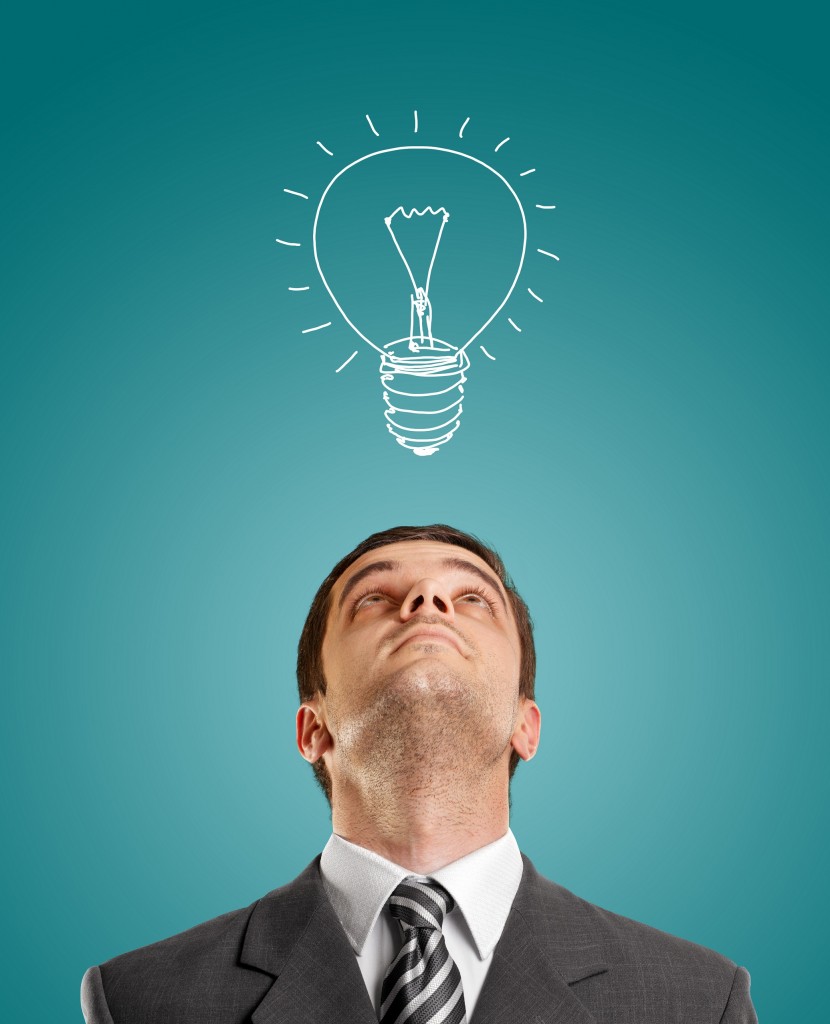 What’s your IDEA?
Entrepreneur is a person who shifts economic resources out of an area of lower and into an area of higher productivity and greater yield.
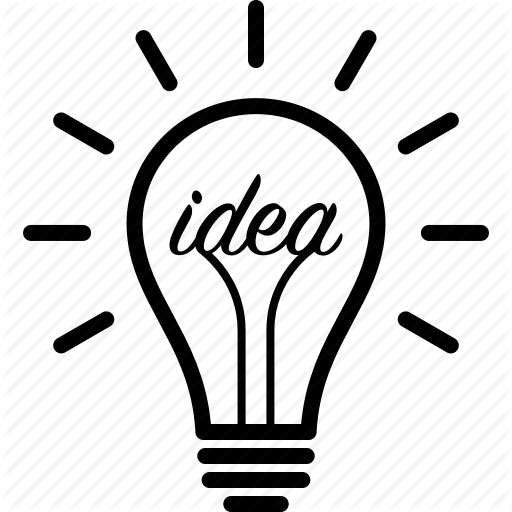 ENTREPRENEURSHIP
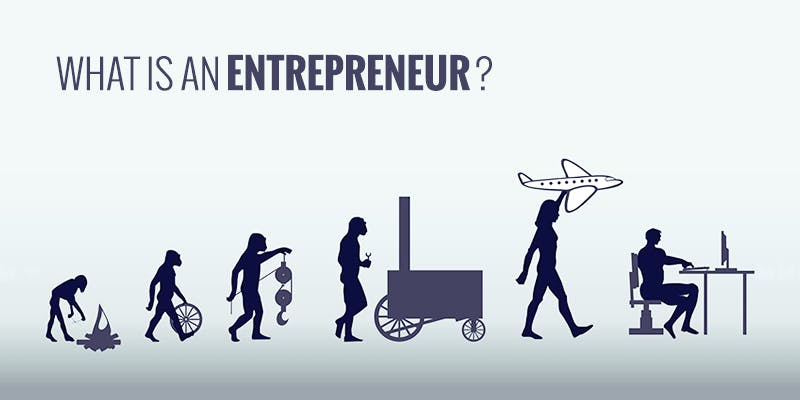 Some define the entrepreneur simply as one who starts his or her own new and small business.
Entrepreneur
A person who takes the risks necessary to organize and manage a business and receives the financial profits and nonmonetary rewards.
A person with entrepreneurial characteristics employed by a corporation and encouraged to be innovative and creative.
Intrapreneur
Need for achievement
 
Growth-oriented entrepreneurs have a high need for achievement: they need to succeed, to achieve, to accomplish challenging tasks. The strong desire for achievement leads to a desire for independence. 

 Low need to conform
 
Growth-oriented entrepreneurs listen, but they are able to ignore other’s advice. They are able to handle generally accepted rules and standards. Taking the unpopular course of action, if they consider it best, is the way they do business.
Growth-Oriented  Entrepreneur
Determination
 
Growth-oriented entrepreneurs are persistent (refusing to give up), doing business with determination for it to succeed. They work hard on the details and uncompromisingly attempt to  find ways to become more profitable. 

 High Energy Level
 
The capacity for continued effort requires a high energy level. All the necessary work---planning, organizing, directing, creating strategy and finding funds can only be accomplished on a demanding schedule.
Growth-Oriented  Entrepreneur
Risk taking tendency
 
It is said that, people with a high need for achievement tend to take risks. Growth-oriented entrepreneurs believe so strongly in their ability to achieve that they do not see possibility of failure. They thus accept risk and find it motivating.
Growth-Oriented  Entrepreneur
The failure rate among new ventures is comparatively high. 

 Besides business risk, entrepreneurs face significant finance risk, if they typically invest most – if not all of their financial resources in the business.

They may take a career risk by leaving a secure job for a venture with a highly uncertain future. 

They may also incur family and social risks because the demands of starting and running a young business leave little time for attention to family and friends.
Risks of Entrepreneurship
People fail because they jump into a business too quickly. They throw or get into a business enterprise very quickly , without  doing their homework. They do not analyze their own strengths and weaknesses. 

Businesses also fail due because they run out of money. If you cannot pay your bills and other expenses, you are out of business. Realistic planning for the money needed is critically important. Estimates of cash requirements are a top priority before starting the venture. 

Failing to plan is an obvious mistake. A detailed business plan forces the entrepreneur to think ahead, to reflect, to decide on how to proceed.
Reasons for Business Failure